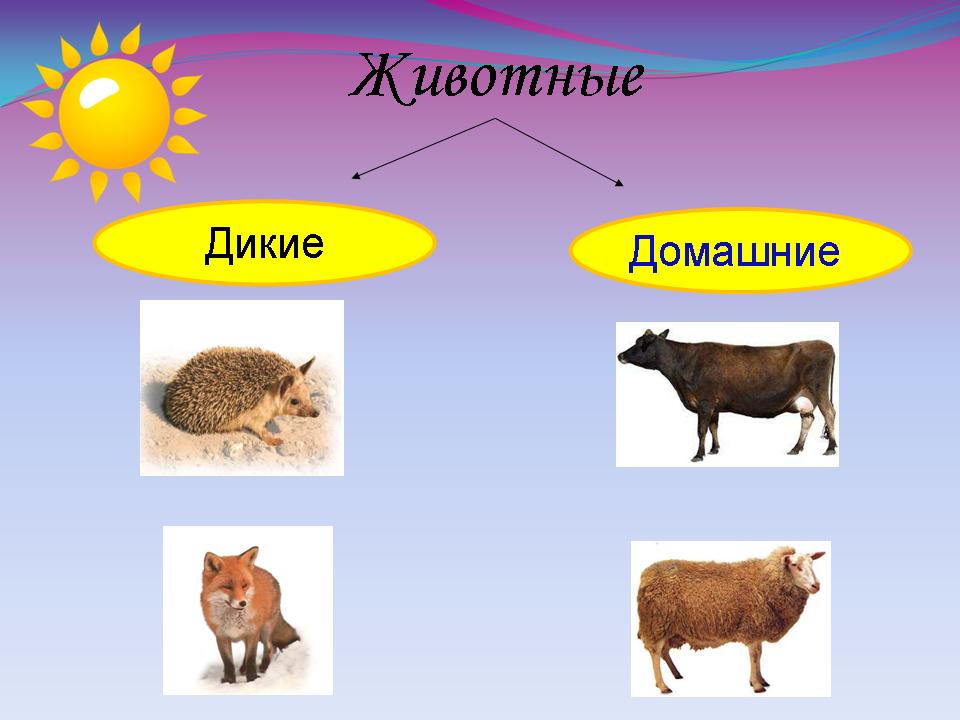 Сердитый недотрога Живёт в глуши лесной. Иголок очень много, А нитки не одной.
Хозяин лесной просыпается весной,А зимой под вьюжный вой Спит в избушке снеговой.
И по соснам, и по елямБыстро бегает она,Видит, шишки где поспели,Где грибная целина.
В лесу живёт,Кур в деревне крадёт.
На овчарку он похож,Что ни зуб - то острый нож,Он бежит, оскалив пасть,На овцу готов напасть.
Словно царскую корону, Носит он свои рога. Ест лишайник, мох зеленый. Любит снежные луга.
Что за зверь леснойВстал, как столбик, под соснойИ стоит среди травы —Уши больше головы?
Кто имеет пятачок,Не зажатый в кулачек?На ногах его копытца.Ест и пьет он из корытца.
Молоко даёт и пух.Не корова, не петух,И не утка , и не гусь.Отгадать я не берусь!А ещё есть и рога!Ох, бодлива, ох, строга!Налетает, как гроза,Быстроногая ... !
Выгоняли рогапогулять на луга.И рога вечеркомприбрели с молочком.
У норы она  сидит И добычу сторожит.Сама мохнатенькаяДа усатенькая,Зеленые глаза-Всем мышам гроза.
Белый хвост, чёрный носНаши тапочки унёсВ уголок под кровать -И не хочет отдавать.
Пашет землюТрактор без колёс.Для него горючее -Овёс.
Зверь прекрасный знаем мы,Все уж точно влюблены.Шерсть большая, рожки есть,Любит много он поесть.Часто на лугу гуляет,Травку любит, поедает.И уж точно ты узнал,Дети, это же…